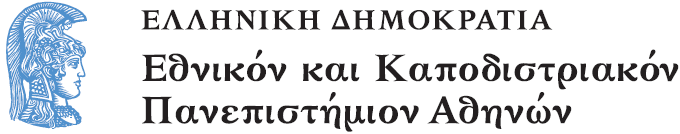 Πολυμέσα και Ασύρματη Δικτύωση
Θεματική Ενότητα: 
Δικτύωση Πολυμέσων
2025
Real Time Streaming Protocol (RTSP)

Διδάσκων: Παντελής Μπαλαούρας
Τμήμα Πληροφορικής και ΤηλεπικοινωνιώνΕθνικό & Καποδιστριακό Πανεπιστήμιο Αθηνών
Εισαγωγή (1)
Το Real Time Streaming Protocol (RTSP) είναι ένα πρωτόκολλο του επιπέδου εφαρμογών για τον έλεγχο της μεταφοράς δεδομένων με ιδιότητες πραγματικού χρόνου (real-time). 
Προσφέρει ένα ευρύ φάσμα δυνατοτήτων, για να παρέχει έλεγχο κυρίως σε κατ’ απαίτηση (on-demand) μεταφορά δεδομένων πραγματικού χρόνου, όπως ήχο και βίντεο αλλά και για σύνδεση σε πηγές βίντεο/ήχου π.χ. IP κάμερες.
Τα δεδομένα μπορεί να προέρχονται είτε από ζωντανές μεταδόσεις, είτε να είναι αποθηκευμένα.
Πρωτόκολλα
RTSP
[Speaker Notes: Το Real Time Streaming Protocol (RTSP) είναι ένα πρωτόκολλο του επιπέδου εφαρμογών για τον έλεγχο της μεταφοράς δεδομένων με ιδιότητες πραγματικού χρόνου (real-time). Προσφέρει ένα ευρύ φάσμα δυνατοτήτων, για να παρέχει έλεγχο σε κατ’ απαίτηση (on-demand) μεταφορά δεδομένων πραγματικού χρόνου, όπως ήχο και βίντεο. Τα δεδομένα μπορεί να προέρχονται είτε από ζωντανές μεταδόσεις, είτε να είναι αποθηκευμένα.]
Εισαγωγή (2)
Το πρωτόκολλο είναι σχεδιασμένο ώστε να ελέγχει (control) πολλαπλές συνόδους ή συνεδρία (sessions) μεταφοράς δεδομένων, να παρέχει τη δυνατότητα για επιλογή του καναλιού μεταφοράς μηνυμάτων, όπως UDP, multicast UDP ή TCP, καθώς και τη δυνατότητα για επιλογή του μηχανισμού μεταφοράς, όπως για παράδειγμα το RTP.
Η λειτουργία του βασίζεται στο μοντέλο πελάτη-εξυπηρετητή και έχει χρησιμοποιήσει αρκετά στοιχεία από το HTTP. 
Με απλά λόγια: Το πρωτόκολλο που υλοποιεί λειτουργικότητα ενός remote control.
Ορισμένο RFC 7826  (2.0) από την Internet Engineering Task Force (IETF).
Πρωτόκολλα
RTSP
[Speaker Notes: Το πρωτόκολλο είναι σχεδιασμένο ώστε να ελέγχει πολλαπλές συνόδους (sessions) μεταφοράς δεδομένων, να παρέχει τη δυνατότητα για επιλογή του καναλιού μεταφοράς μηνυμάτων, όπως UDP, multicast UDP ή TCP, καθώς και τη δυνατότητα για επιλογή του μηχανισμού μεταφοράς, όπως για παράδειγμα το RTP.
Η λειτουργία του βασίζεται στο μοντέλο πελάτη εξυπηρετητή και έχει χρησιμοποιήσει αρκετά στοιχεία από το HTTP. 
Δημιουργήθηκε στα πλαίσια των εργασιών της ομάδας εργασίας MMUSIC και τον Απρίλιο του 1998 δημοσιεύτηκε ως προτεινόμενο πρότυπο (RFC 2326) από την IETF.]
Εισαγωγή (3)
Ο ρόλος του RTSP είναι η εγκαθίδρυση και ο έλεγχος μίας ή περισσοτέρων συγχρονισμένων ροών συνεχόμενων δεδομένων όπως video και audio. 
Επίσης παρέχει ένα τρόπο επιλογής καναλίων διανομής όπως το UDP, TCP ή IP-multicast. 
Ο μηχανισμός διανομής βασίζεται αποκλειστικά στο RTP και αυτό γιατί το RTSP σχεδιάστηκε ώστε να βρίσκεται πάνω από το RTP και να ελέγχει και να παραδίδει δεδομένα πραγματικού χρόνου.
Πρωτόκολλα
RTSP
[Speaker Notes: Ο ρόλος του RTSP είναι η εγκατάσταση και ο έλεγχος μίας ή περισσοτέρων χρονικά συγχρονισμένων ροών συνεχόμενων δεδομένων όπως video και audio. Επίσης παρέχει ένα τρόπο επιλογής καναλίων διανομής όπως το UDP, TCP ή IP-multicast. Ο μηχανισμός διανομής βασίζεται αποκλειστικά στο RTP και αυτό γιατί το RTSP σχεδιάστηκε ώστε να βρίσκεται πάνω από το RTP και να ελέγχει και να παραδίδει δεδομένα πραγματικού χρόνου.]
Οντότητες του RTSP
Το RTSP βασίζεται στο μοντέλο πελάτη – εξυπηρετητή.
RTSP Πελάτης: ένας πελάτης στέλνει αιτήσεις σε έναν εξυπηρετητή (media server) προκειμένου να λάβει ροές δεδομένων. 
RTSP εξυπηρετητής: σύμφωνα με το πρωτόκολλο είναι ο εξυπηρετητής που λαμβάνει αιτήσεις από πελάτες προκειμένου να μεταδόσει αποθηκευμένες ροές δεδομένων ή να αναλάβει την εγγραφή ροών δεδομένων.
Πρωτόκολλα
RTSP
[Speaker Notes: Το RTSP βασίζεται στο μοντέλο πελάτη – εξυπηρετητή. Έτσι, υπάρχουν δύο οντότητες:

Πρώτη οντότητα, RTSP Πελάτης: ένας πελάτης στέλνει αιτήσεις σε έναν εξυπηρετητή (media server) προκειμένου να λάβει ροές δεδομένων. 
Δεύτερη οντότητα, RTSP εξυπηρετητής: σύμφωνα με το πρωτόκολλο είναι ο εξυπηρετητής που λαμβάνει αιτήσεις από πελάτες προκειμένου να μεταδόσει αποθηκευμένες ροές δεδομένων ή να αναλάβει την εγγραφή ροών δεδομένων.]
Βασικές λειτουργίες του RTSP
Το πρωτόκολλο υποστηρίζει τις εξής λειτουργίες:
Ανάκτηση ροών από εξυπηρετητές (media servers): Ο RTSP πελάτης μπορεί να ζητήσει την περιγραφή της συνόδου μέσω HTTP ή με κάποια άλλη μέθοδο. 
Εάν η πολυμεσική παρουσίαση (σύνοδος) βασίζεται στο multicast, τότε η περιγραφή της παρουσίασης περιέχει τις multicast διευθύνσεις και τις θύρες που θα χρησιμοποιηθούν για τις συνεχόμενες ροές. Εάν η παρουσίαση είναι unicast, ο πελάτης παρέχει τις πληροφορίες του προορισμού για λόγους ασφάλειας.
Με τον όρο περιγραφή συνόδου (συνάντηση) εννοούμε την πληροφορία για μία ή περισσότερες ροές πληροφορίας που μεταδίδονται μέσα σε μία συγκεκριμένη πολυμεσική παρουσίαση. Στο Session Description Protocol (SDP) χρησιμοποιείται ο όρος συνεδρία (πολυμεσικής επικοινωνία).
Πρωτόκολλα
RTSP
[Speaker Notes: Το πρωτόκολλο υποστηρίζει τις εξής λειτουργίες:
Ανάκτηση ροών από εξυπηρετητές (media servers): Ο πελάτης μπορεί να ζητήσει την περιγραφή της παρουσίασης μέσω HTTP ή με κάποια άλλη μέθοδο. Εάν η παρουσίαση είναι multicast, τότε η περιγραφή της παρουσίασης περιέχει τις multicast διευθύνσεις και τις θύρες που θα χρησιμοποιηθούν για τις συνεχόμενες ροές. Εάν η παρουσίαση είναι unicast, ο πελάτης παρέχει τις πληροφορίες του προορισμού για λόγους ασφάλειας.

Με τον όρο περιγραφή συνόδου ή παρουσίασης εννοούμε την πληροφορία για μία ή περισσότερες ροές πληροφορίας που μεταδίδονται μέσα σε μία συγκεκριμένη παρουσίαση. Στο SDP χρησιμοποιείται ο όρος συνεδρία.]
Βασικές λειτουργίες του RTSP
Το πρωτόκολλο υποστηρίζει τις εξής λειτουργίες:
Πρόσκληση εξυπηρετητή σε μία συνεδρία (conference): Ένας εξυπηρετητής μπορεί να δεχτεί μία πρόσκληση προκειμένου να συμμετάσχει σε μία ήδη υπάρχουσα συνεδρία ή να αναμεταδώσει αποθηκευμένες ροές σε μία πολυμεσική παρουσίαση ή και να κάνει εγγραφή ενός υποσυνόλου ροών ή και ολόκληρης της παρουσίασης.
Προσθήκη μίας ροής σε μία ήδη υπάρχουσα σύνοδο: Η λειτουργία αυτή είναι ιδιαίτερα χρήσιμη για ζωντανές συνόδους, εάν ο εξυπηρετητής μπορεί να ενημερώσει τον πελάτη για επιπλέον ροές που θα γίνουν διαθέσιμες.
Πρωτόκολλα
RTSP
[Speaker Notes: 2. Πρόσκληση εξυπηρετητή σε μία συνεδρία (conference): Ένας εξυπηρετητής μπορεί να δεχτεί μία πρόσκληση προκειμένου να συμμετάσχει σε μία ήδη υπάρχουσα συνεδρία ή να αναμεταδώσει αποθηκευμένες ροές σε μία παρουσίαση ή και να κάνει εγγραφή ενός υποσυνόλου ροών ή και ολόκληρης της παρουσίασης.
3. Προσθήκη μίας ροής σε μία ήδη υπάρχουσα παρουσίαση: Η λειτουργία αυτή είναι ιδιαίτερα χρήσιμη για ζωντανές παρουσιάσεις, εάν ο εξυπηρετητής μπορεί να ενημερώσει τον πελάτη για επιπλέον ροές που θα γίνουν διαθέσιμες.]
Ιδιότητες του RTSP (1)
Το RTSP έχει τις εξής ιδιότητες:
Επεκτάσιμο: νέες μέθοδοι και παράμετροι μπορούν εύκολα να προστεθούν
Εύκολο στην ανάλυσή του: μπορεί να αναλυθεί από HTTP ή MIME αναλυτές
Ασφαλές: χρησιμοποιεί τους μηχανισμούς ασφάλειας που χρησιμοποιούνται στο διαδίκτυο. Οι μηχανισμοί digest ή basic πιστοποίησης που χρησιμοποιούνται στο ΗΤΤP είναι άμεσα εφαρμόσιμοι.
Ανεξάρτητο από τον μηχανισμό μεταφοράς: τo RTSP μπορεί να χρησιμοποιήσει τόσο ένα αναξιόπιστο πρωτόκολλο μεταφοράς όπως το UDP όσο και ένα αξιόπιστο (TCP), εφόσον παρέχει αξιοπιστία σε επίπεδο εφαρμογής.
Πρωτόκολλα
RTSP
[Speaker Notes: Το RTSP έχει τις εξής ιδιότητες:
Επεκτάσιμο: νέες μέθοδοι και παράμετροι μπορούν εύκολα να προστεθούν
Εύκολο στην ανάλυσή του: μπορεί να αναλυθεί από HTTP ή MIME αναλυτές
Ασφαλές: χρησιμοποιεί τους μηχανισμούς ασφάλειας που χρησιμοποιούνται στο διαδίκτυο. Οι μηχανισμοί digest ή basic πιστοποίησης που χρησιμοποιούνται στο ΗΤΤP είναι άμεσα εφαρμόσιμοι.
Ανεξάρτητο από τον μηχανισμό μεταφοράς: τo RTSP μπορεί να χρησιμοποιήσει τόσο ένα αναξιόπιστο πρωτόκολλο μεταφοράς όπως το UDP όσο και ένα αξιόπιστο (TCP), εφόσον παρέχει αξιοπιστία σε επίπεδο εφαρμογής.]
Ιδιότητες του RTSP (2)
Συνεχίζουμε με τις εξής ιδιότητες του RTSP:
Ικανότητα πολυ-εξυπηρετητών: κάθε ροή δεδομένων μέσα σε μία πολυμεσική παρουσίαση μπορεί να προέρχεται από διαφορετικό εξυπηρετητή. Ένας πελάτης επομένως μπορεί να εγκαταστήσει παράλληλα διαφορετικές συνεδρίες με διαφορετικούς εξυπηρετητές. Ο συγχρονισμός των ροών γίνεται στο επίπεδο μεταφοράς.
Έλεγχος συσκευών εγγραφής: το πρωτόκολλο μπορεί να ελέγξει τόσο τις συσκευές εγγραφής όσο και συσκευές όπως οι VoD (Video on Demand) εξυπηρετητές.
Πρωτόκολλα
RTSP
[Speaker Notes: Συνεχίζουμε με τις εξής ιδιότητες του RTSP:

Ικανότητα πολυ-εξυπηρετητών: κάθε ροή δεδομένων μέσα σε μία παρουσίαση μπορεί να προέρχεται από διαφορετικό εξυπηρετητή. Ένας πελάτης επομένως μπορεί να εγκαταστήσει παράλληλα διαφορετικές συνεδρίες με διαφορετικούς εξυπηρετητές. Ο συγχρονισμός των ροών γίνεται στο επίπεδο μεταφοράς.
Έλεγχος συσκευών εγγραφής: το πρωτόκολλο μπορεί να ελέγξει τόσο τις συσκευές εγγραφής όσο και συσκευές όπως οι VoD (Video on Demand) εξυπηρετητές.
Διαχωρισμός ελέγχου ροών και έναρξης της συνεδρίας: ο έλεγχος των ροών σαν λειτουργία είναι ανεξάρτητη από την πρόσκληση ενός εξυπηρετητή σε μία συνεδρία. Βασική προϋπόθεση αποτελεί η παροχή ενός μοναδικού αναγνωριστικού της συνεδρίας από το πρωτόκολλο έναρξης συνεδρίας. Πιο συγκεκριμένα τόσο το Η.323 όσο και το SIP μπορούν να χρησιμοποιηθούν προκειμένου να καλέσουν έναν εξυπηρετητή στην συνεδρία.]
Ιδιότητες του RTSP (3)
Συνεχίζουμε με τις εξής ιδιότητες του RTSP:
Διαχωρισμός ελέγχου ροών και έναρξης της συνεδρίας: ο έλεγχος των ροών σαν λειτουργία είναι ανεξάρτητη από την πρόσκληση ενός εξυπηρετητή σε μία συνεδρία. Βασική προϋπόθεση αποτελεί η παροχή ενός μοναδικού αναγνωριστικού της συνεδρίας από το πρωτόκολλο έναρξης συνεδρίας. Πιο συγκεκριμένα τόσο το Η.323 όσο και το SIP μπορούν να χρησιμοποιηθούν προκειμένου να καλέσουν έναν εξυπηρετητή στην συνεδρία.
Έλεγχος του εξυπηρετητή: εάν ένας πελάτης μπορεί να ξεκινήσει μία ροή, θα πρέπει να είναι σε θέση και να σταματήσει την ροή.
Πρωτόκολλα
RTSP
[Speaker Notes: Συνεχίζουμε με τις εξής ιδιότητες του RTSP:

Διαχωρισμός ελέγχου ροών και έναρξης της συνεδρίας: ο έλεγχος των ροών σαν λειτουργία είναι ανεξάρτητη από την πρόσκληση ενός εξυπηρετητή σε μία συνεδρία. Βασική προϋπόθεση αποτελεί η παροχή ενός μοναδικού αναγνωριστικού της συνεδρίας από το πρωτόκολλο έναρξης συνεδρίας. Πιο συγκεκριμένα τόσο το Η.323 όσο και το SIP μπορούν να χρησιμοποιηθούν προκειμένου να καλέσουν έναν εξυπηρετητή στην συνεδρία.
Έλεγχος του εξυπηρετητή: εάν ένας πελάτης μπορεί να ξεκινήσει μία ροή, θα πρέπει να είναι σε θέση και να σταματήσει την ροή.]
Ομοιότητες RTSP με το ΗΤΤP
Το RTSP έχει βασιστεί αρκετά στη φιλοσοφία του ΗΤΤP. 
Τόσο οι πελάτες όσο και οι εξυπηρετητές στέλνουν αιτήσεις και λαμβάνουν αποκρίσεις. 
Το πρωτόκολλο είναι παρόμοιο στη σύνταξη και τη λειτουργία με το HTTP/1.1, έτσι ώστε οι μηχανισμοί επέκτασής του μπορούν στις περισσότερες περιπτώσεις να εφαρμοστούν και στο RTSP.
Πρωτόκολλα
RTSP
[Speaker Notes: Το RTSP έχει βασιστεί αρκετά στη φιλοσοφία του ΗΤΤP. Τόσο οι πελάτες όσο και οι εξυπηρετητές στέλνουν αιτήσεις και λαμβάνουν αποκρίσεις. Το πρωτόκολλο είναι παρόμοιο στη σύνταξη και τη λειτουργία με το HTTP/1.1, έτσι ώστε οι μηχανισμοί επέκτασής του μπορούν στις περισσότερες περιπτώσεις να εφαρμοστούν και στο RTSP.]
Διαφορές του RTSP με το ΗΤΤP (1)
Παρά το γεγονός ότι τα δύο αυτά πρωτόκολλα έχουν πολλές ομοιότητες παρουσιάζουν τις εξής διαφορές:
Το RTSP εισάγει ένα σύνολο από νέες μεθόδους. 
Ένας RTSP εξυπηρετητής πρέπει να διατηρεί την κατάσταση (State) εξ’ ορισμού για όλες σχεδόν τις περιπτώσεις, κάτι το οποίο έρχεται σε αντίθεση με την stateless φύση του HTΤP.
Το RTSP χρησιμοποιεί κωδικοποίηση UTF-8 αντί για ISO 8859-1 που χρησιμοποιείται κατόπιν προσπαθειών διεθνοποίησης της HTML.
Πρωτόκολλα
RTSP
[Speaker Notes: Παρά το γεγονός ότι τα δύο αυτά πρωτόκολλα έχουν πολλές ομοιότητες παρουσιάζουν τις εξής διαφορές:
Το RTSP εισάγει ένα σύνολο από νέες μεθόδους. 
Ένας RTSP εξυπηρετητής πρέπει να διατηρεί κατάσταση εξ’ ορισμού για όλες σχεδόν τις περιπτώσεις, κάτι το οποίο έρχεται σε αντίθεση με την stateless φύση του HTΤP.
Το RTSP χρησιμοποιεί κωδικοποίηση UTF-8 αντί για ISO 8859-1 που χρησιμοποιείται κατόπιν προσπαθειών διεθνοποίησης της HTML.]
Διαφορές του RTSP με το ΗΤΤP (2)
Το RTSP URL είναι της μορφής rtsp://media.example.com:554/twister/audiotrack, όπου
rtsp:// είναι το αναγνωριστικό για την TCP σύνδεση ενώ rtspu:// για την UDP σύνδεση.
554 είναι η θύρα που χρησιμοποιεί το πρωτόκολλο
twister είναι το όνομα της παρουσίασης
audiotrack είναι το όνομα μίας συγκεκριμένης ροής στην παρουσίαση
Πρωτόκολλα
RTSP
[Speaker Notes: Το RTSP έχει βασιστεί αρκετά στη φιλοσοφία του ΗΤΤP. Τόσο οι πελάτες όσο και οι εξυπηρετητές στέλνουν αιτήσεις και λαμβάνουν αποκρίσεις. Παρά το γεγονός ότι τα δύο αυτά πρωτόκολλα έχουν πολλές ομοιότητες παρουσιάζουν τις εξής διαφορές:
Το RTSP εισάγει ένα σύνολο από νέες μεθόδους. 
Ένας RTSP εξυπηρετητής πρέπει να διατηρεί κατάσταση εξ’ ορισμού για όλες σχεδόν τις περιπτώσεις, κάτι το οποίο έρχεται σε αντίθεση με την stateless φύση του HTΤP.
Το RTSP χρησιμοποιεί κωδικοποίηση UTF-8 αντί για ISO 8859-1 που χρησιμοποιείται κατόπιν προσπαθειών διεθνοποίησης της HTML.
Το RTSP URL είναι της μορφής rtsp://media.example.com:554/twister/audiotrack, όπου
rtsp:// είναι το αναγνωριστικό για την TCP σύνδεση ενώ rtspu:// για την UDP σύνδεση.
554 είναι η θύρα που χρησιμοποιεί το πρωτόκολλο
twister είναι το όνομα της παρουσίασης
audiotrack είναι το όνομα μίας συγκεκριμένης ροής στην παρουσίαση]
Μήνυμα RTSP
Η λειτουργία του πρωτοκόλλου βασίζεται στην ανταλλαγή RTSP μηνυμάτων μεταξύ πελατών και εξυπηρετητών. 
Ένα μήνυμα μπορεί να είναι είτε μία αίτηση είτε μία απόκριση. 
Κάθε μήνυμα αποτελείται από τρία μέλη. 
εάν είναι αίτηση περιέχει 
μία μέθοδο, 
ένα σύνολο κεφαλίδων και 
ένα message body, 
εάν είναι απόκριση περιέχει αντί για μία μέθοδο 
έναν κωδικό κατάστασης 
συνοδευόμενο από μία φράση.
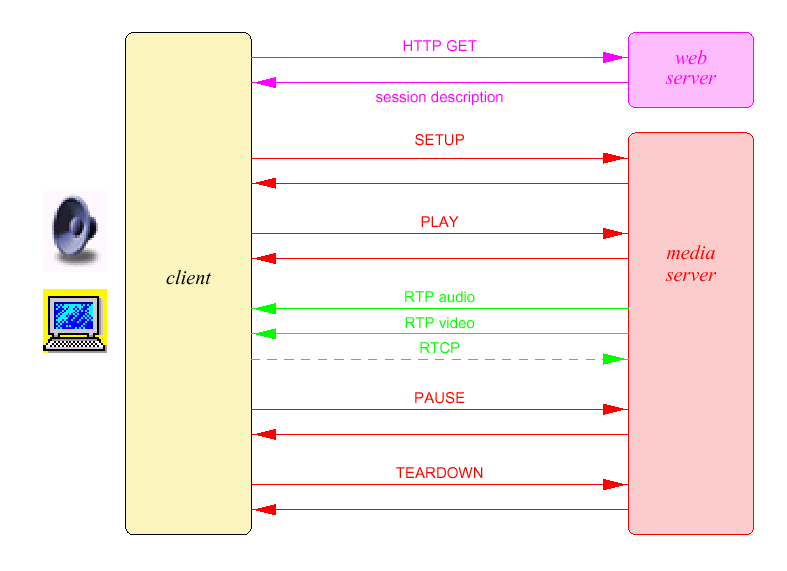 Πρωτόκολλα
RTSP
[Speaker Notes: Η λειτουργία του πρωτοκόλλου βασίζεται στην ανταλλαγή RTSP μηνυμάτων μεταξύ πελατών και εξυπηρετητών. Ένα μήνυμα μπορεί να είναι είτε μία αίτηση είτε μία απόκριση. Κάθε μήνυμα αποτελείται από τρία μέλη. Εάν είναι αίτηση περιέχει μία μέθοδο, ένα σύνολο κεφαλίδων και ένα message body, ενώ εάν είναι απόκριση περιέχει αντί για μία μέθοδο έναν κωδικό κατάστασης συνοδευόμενο από μία φράση.]
Μέθοδοι RTSP
Οι μέθοδοι που χρησιμοποιεί το RTSP είναι οι:
DESCRIBE 
ANNOUNCE
GET_PARAMETER
OPTIONS
PAUSE
PLAY
RECORD
REDIRECT
SETUP
SET_PARAMETER
TEARDOWN
Οι κεφαλίδες όπως και οι κωδικοί κατάστασης που χρησιμοποιούνται από το RTSP είναι αρκετές από αυτές που χρησιμοποιούνται από το HTTP.
Πρωτόκολλα
RTSP
[Speaker Notes: Οι μέθοδοι που χρησιμοποιεί το RTSP είναι αναφoρικά οι: DESCRIBE, ANNOUNCE, GET_PARAMETER, OPTIONS, PAUSE, PLAY, RECORD, REDIRECT, SETUP, SET_PARAMETER, TEARDOWN. Από τις μεθόδους αυτές θα αναλύσουμε τις πιο βασικές και αυτές που θα χρησιμοποιήσουμε στο επόμενο κεφάλαιο. Οι κεφαλίδες όπως και οι κωδικοί κατάστασης που χρησιμοποιούνται από το RTSP είναι αρκετές από αυτές που χρησιμοποιούνται από το HTTP.
Μέθοδοι 
Θα περιγράψουμε περιληπτικά την κάθε μέθοδο δίνοντας ένα παράδειγμα για την καθεμία]
Μέθοδος SETUP
Ένας RTSP πελάτης μπορεί να στείλει μία RTSP αίτηση SETUP σε έναν RTSP εξυπηρετητή προκειμένου να καθορίσει το μηχανισμό μεταφοράς που θα χρησιμοποιηθεί για τη μετάδοση της επιθυμητής ροής. 
Η αίτηση SETUP όπως έχει οριστεί στο πρότυπο έχει κατεύθυνση από έναν πελάτη σε έναν εξυπηρετητή. 
Ο εξυπηρετητής σε απάντηση δημιουργεί ένα αναγνωριστικό για αυτή τη συνεδρία.
C->S: (Αίτηση)
SETUP rtsp://example.com/foo/bar/baz.rm RTSP/1.0
 CSeq: 302
 Transport: RTP/AVP;unicast;client_port=4588-4589
S->C: (Απόκριση)
RTSP/1.0 200 OK
 CSeq: 302
 Date: 23 Jan 1997 15:35:06 GMT
 Session: 47112344
 Transport: RTP/AVP;unicast;
 client_port=4588-4589;server_port=6256-6257
Πρωτόκολλα
RTSP
[Speaker Notes: SETUP:  ένας πελάτης μπορεί να στείλει μία αίτηση SETUP σε έναν εξυπηρετητή προκειμένου να καθορίσει το μηχανισμό μεταφοράς που θα χρησιμοποιηθεί για τη μετάδοση της επιθυμητής ροής. Ο εξυπηρετητής σε απάντηση δημιουργεί ένα αναγνωριστικό για αυτή τη συνεδρία.

Παράδειγμα: 
C->S: SETUP rtsp://example.com/foo/bar/baz.rm RTSP/1.0
          CSeq: 302
          Transport: RTP/AVP;unicast;client_port=4588-4589
 S->C: RTSP/1.0 200 OK
          CSeq: 302
          Date: 23 Jan 1997 15:35:06 GMT
          Session: 47112344
          Transport: RTP/AVP;unicast;
          client_port=4588-4589;server_port=6256-6257]
Δομή ενός μηνύματος αίτησης
Ένα μήνυμα αίτησης από τον client στο server ή αντίστροφα, περιλαμβάνει 
στην πρώτη γραμμή του (Request-Line) τη μέθοδο που θα εφαρμοστεί και το αντικείμενο στο οποίο ζητείται να εφαρμοστεί η μέθοδος και την έκδοση του πρωτοκόλλου. 
τις επόμενες γραμμές περιλαμβάνονται επικεφαλίδες που καθορίζουν κάποιες επιθυμητές παραμέτρους του αντικειμένου και του τρόπου εξυπηρέτησης της μεθόδου. 
H δομή ενός μηνύματος αίτησης, όπως διατυπώνεται στο RFC 2326, είναι η εξής:
 Request= Request – Line
  *( general - header | request - header |entity - header )CRLF
  [ message - body ]

Η δομή της γραμμής αίτησης, όπως διατυπώνεται στο RFC 2326, είναι η εξής:
Request-Line = Method  SP  Request-URI  SP  RTSP-Version  CRLF
Με “SP” δηλώνεται ο χαρακτήρας κενό και με “CRLF” ο τερματισμός γραμμής.
Πρωτόκολλα
RTSP
[Speaker Notes: Η δομή της γραμμής αίτησης, όπως διατυπώνεται στο RFC 2326, είναι η εξής: Request-Line = Method  SP  Request-URI  SP  RTSP-Version  CRLF
Με “SP” δηλώνεται ο χαρακτήρας κενό και με “CRLF” ο τερματισμός γραμμής.]
Status code (1)
Ο κωδικός κατάστασης (Status-Code) είναι ένας τριψήφιος ακέραιος που απεικονίζει το αποτέλεσμα της προσπάθειας του server να κατανοήσει και να ικανοποιήσει μία αίτηση που δέχτηκε από τον client (ή αντίστροφα σε ορισμένες περιπτώσεις). 
Η επεξηγηματική φράση (Reason-Phrase) παρέχει μια επεξήγηση του κωδικού κατάστασης με μορφή κειμένου. Ο client δεν είναι υποχρεωμένος να εξετάσει, να ερμηνεύσει ή να δείξει στο χρήστη την επεξηγηματική φράση.
Πρωτόκολλα
RTSP
[Speaker Notes: Ο κωδικός κατάστασης (Status-Code) είναι ένας τριψήφιος ακέραιος που απεικονίζει το αποτέλεσμα της προσπάθειας του server να κατανοήσει και να ικανοποιήσει μία αίτηση που δέχτηκε από τον client (ή αντίστροφα σε ορισμένες περιπτώσεις). Η επεξηγηματική φράση (Reason-Phrase) παρέχει μια επεξήγηση του κωδικού κατάστασης με μορφή κειμένου. Ο client δεν είναι υποχρεωμένος να εξετάσει, να ερμηνεύσει ή να δείξει στο χρήστη την επεξηγηματική φράση.
Το πρώτο ψηφίο του κωδικού κατάστασης καθορίζει την κλάση της απάντησης, ενώ τα δύο τελευταία ψηφία δεν προσδίδουν κάποια κατηγοριοποίηση. Υπάρχουν πέντε τιμές για το πρώτο ψηφίο:
 
1xx: Πληροφοριακό – Η αίτηση παρελήφθη, συνεχίζεται η επεξεργασία.
2xx: Επιτυχία – Η ενέργεια παρελήφθη επιτυχώς, κατανοήθηκε και έγινε αποδεκτή.
3xx: Ανακατεύθυνση – Πρέπει να γίνουν περαιτέρω ενέργειες ώστε να ολοκληρωθεί η αίτηση.
4xx: Λάθος του client – Η αίτηση περιέχει λάθος σύνταξη ή δεν μπορεί να περατωθεί.
5xx: Λάθος του server – Ο server απέτυχε να περατώσει μια έγκυρη αίτηση.
 
Παρακάτω (πίνακας 3.2) παρουσιάζεται ένα ενδεικτικό σύνολο ορισμένων κωδικών κατάστασης για το RTSP/1.0, καθώς και οι αντίστοιχες επεξηγηματικές φράσεις, οι οποίες είναι μόνο ενδεικτικές και μπορούν να αντικατασταθούν από άλλες χωρίς να επηρεάσουν το πρωτόκολλο. Σημειώνεται ότι το RTSP υιοθετεί τους περισσότερους κωδικούς κατάστασης του HTTP/1.1 και προσθέτει κάποιους επιπλέον αρχίζοντας την αρίθμηση από το x50, ώστε να αποφευχθούν επικαλύψεις με νέους κωδικούς κατάστασης του HTTP.]
Status code (2)
Το πρώτο ψηφίο του κωδικού κατάστασης καθορίζει την κλάση της απάντησης, ενώ τα δύο τελευταία ψηφία δεν προσδίδουν κάποια κατηγοριοποίηση. Υπάρχουν πέντε τιμές για το πρώτο ψηφίο:
1xx: Πληροφοριακό – Η αίτηση παρελήφθη, συνεχίζεται η επεξεργασία.
2xx: Επιτυχία – Η ενέργεια παρελήφθη επιτυχώς, κατανοήθηκε και έγινε αποδεκτή.
3xx: Ανακατεύθυνση – Πρέπει να γίνουν περαιτέρω ενέργειες ώστε να ολοκληρωθεί η αίτηση.
4xx: Λάθος του client – Η αίτηση περιέχει λάθος σύνταξη ή δεν μπορεί να περατωθεί.
5xx: Λάθος του server – Ο server απέτυχε να περατώσει μια έγκυρη αίτηση.
Πρωτόκολλα
RTSP
[Speaker Notes: Ο κωδικός κατάστασης (Status-Code) είναι ένας τριψήφιος ακέραιος που απεικονίζει το αποτέλεσμα της προσπάθειας του server να κατανοήσει και να ικανοποιήσει μία αίτηση που δέχτηκε από τον client (ή αντίστροφα σε ορισμένες περιπτώσεις). Η επεξηγηματική φράση (Reason-Phrase) παρέχει μια επεξήγηση του κωδικού κατάστασης με μορφή κειμένου. Ο client δεν είναι υποχρεωμένος να εξετάσει, να ερμηνεύσει ή να δείξει στο χρήστη την επεξηγηματική φράση.
Το πρώτο ψηφίο του κωδικού κατάστασης καθορίζει την κλάση της απάντησης, ενώ τα δύο τελευταία ψηφία δεν προσδίδουν κάποια κατηγοριοποίηση. Υπάρχουν πέντε τιμές για το πρώτο ψηφίο:
 
1xx: Πληροφοριακό – Η αίτηση παρελήφθη, συνεχίζεται η επεξεργασία.
2xx: Επιτυχία – Η ενέργεια παρελήφθη επιτυχώς, κατανοήθηκε και έγινε αποδεκτή.
3xx: Ανακατεύθυνση – Πρέπει να γίνουν περαιτέρω ενέργειες ώστε να ολοκληρωθεί η αίτηση.
4xx: Λάθος του client – Η αίτηση περιέχει λάθος σύνταξη ή δεν μπορεί να περατωθεί.
5xx: Λάθος του server – Ο server απέτυχε να περατώσει μια έγκυρη αίτηση.
 
Παρακάτω (πίνακας 3.2) παρουσιάζεται ένα ενδεικτικό σύνολο ορισμένων κωδικών κατάστασης για το RTSP/1.0, καθώς και οι αντίστοιχες επεξηγηματικές φράσεις, οι οποίες είναι μόνο ενδεικτικές και μπορούν να αντικατασταθούν από άλλες χωρίς να επηρεάσουν το πρωτόκολλο. Σημειώνεται ότι το RTSP υιοθετεί τους περισσότερους κωδικούς κατάστασης του HTTP/1.1 και προσθέτει κάποιους επιπλέον αρχίζοντας την αρίθμηση από το x50, ώστε να αποφευχθούν επικαλύψεις με νέους κωδικούς κατάστασης του HTTP.]
Status code
O Πίνακας παρουσιάζει  ένα ενδεικτικό σύνολο ορισμένων κωδικών κατάστασης για το RTSP/1.0, καθώς και οι αντίστοιχες επεξηγηματικές φράσεις.
Το RTSP υιοθετεί τους περισσότερους κωδικούς κατάστασης του HTTP/1.1 και προσθέτει κάποιους επιπλέον αρχίζοντας την αρίθμηση από το x50, ώστε να αποφευχθούν επικαλύψεις με νέους κωδικούς κατάστασης του HTTP.
Πρωτόκολλα
RTSP
[Speaker Notes: O Πίνακας παρουσιάζει ένα ενδεικτικό σύνολο ορισμένων κωδικών κατάστασης για το RTSP/1.0, καθώς και οι αντίστοιχες επεξηγηματικές φράσεις, οι οποίες είναι μόνο ενδεικτικές και μπορούν να αντικατασταθούν από άλλες χωρίς να επηρεάσουν το πρωτόκολλο. Σημειώνεται ότι το RTSP υιοθετεί τους περισσότερους κωδικούς κατάστασης του HTTP/1.1 και προσθέτει κάποιους επιπλέον αρχίζοντας την αρίθμηση από το x50, ώστε να αποφευχθούν επικαλύψεις με νέους κωδικούς κατάστασης του HTTP.]
Μέθοδος PLAY
Η μέθοδος PLAY δίνει εντολή σε έναν εξυπηρετητή να αρχίσει να στέλνει δεδομένα μέσω του μηχανισμού που καθορίστηκε από την αίτηση SETUP που προηγείται πάντα από μία αίτηση PLAY.
C->S: (Αίτηση)
PLAY rtsp://example.com/foo/bar/baz.rm RTSP/1.0
    CSeq: 303
    Session: 47112344
    Range: smpte=0:10:20-;time=19970123T153600Z
S->C: (Απόκριση)
RTSP/1.0 200 OK
   CSeq: 303
   Date: 23 Jan 1997 15:35:06 GMT
   Range: smpte=0:10:22-;time=19970123T153600Z
A SMPTE relative timestamp expresses time relative to the start of the clip. Relative timestamps are expressed as SMPTE time codes for frame-level access accuracy. The time code has the format hours:minutes:seconds:frames.subframes, 
with the origin at the start of the clip.
Πρωτόκολλα
RTSP
[Speaker Notes: PLAY: Η μέθοδος αυτή δίνει εντολή σε έναν εξυπηρετητή να αρχίσει να στέλνει δεδομένα μέσω του μηχανισμού που καθορίστηκε από την αίτηση SETUP που προηγείται πάντα από μία αίτηση PLAY. 
Παράδειγμα: :C->S: PLAY rtsp://example.com/foo/bar/baz.rm RTSP/1.0
           CSeq: 303
           Session: 47112344
           Range: smpte=0:10:20-;time=19970123T153600Z
 
   S->C: RTSP/1.0 200 OK
           CSeq: 303
           Date: 23 Jan 1997 15:35:06 GMT
           Range: smpte=0:10:22-;time=19970123T153600Z]
Μέθοδος Record
Mε την μέθοδο RECORD  έχουμε έναρξη της εγγραφής ενός συνόλου ροών σύμφωνα με την περιγραφή παρουσίασης που έχει προηγηθεί.
Ο εξυπηρετητής επιλέγει να αποθηκεύσει τα εγγεγραμμένα δεδομένα κάτω από το ίδιο Request-URI ή κάποιο διαφορετικό. 
Πριν από μία αίτηση RECORD πρέπει να έχει προηγηθεί μία SETUP.
C->S: (Αίτηση)
RECORD rtsp://example.com/foo/bar/baz.rm RTSP/1.0
     CSeq: 304
      Session: 47112344
      Conference: 128.16.64.19/32492374
Πρωτόκολλα
RTSP
[Speaker Notes: RECORD: με την μέθοδο αυτή έχουμε έναρξη της εγγραφής ενός συνόλου ροών σύμφωνα με την περιγραφή παρουσίασης που έχει προηγηθεί. Ο εξυπηρετητής επιλέγει να αποθηκεύσει τα εγγεγραμένα δεδομένα κάτω από το ίδιο Request-URI ή κάποιο διαφορετικό. Πρίν από μία αίτηση RECORD πρέπει να έχει προηγηθεί μία SETUP.
Παράδειγμα:
Θεωρούμε ότι έχει προηγηθεί SETUP. 
C->S: RECORD rtsp://example.com/foo/bar/baz.rm RTSP/1.0
         CSeq: 304
         Session: 47112344
      Conference: 128.16.64.19/32492374]
Μέθοδος PAUSE
Η μέθοδος PAUSE σταματάει προσωρινά μία ροή χωρίς να αποδεσμεύει τους πόρους του εξυπηρετητή. 
Σύμφωνα με το πρότυπο, αίτηση PAUSE μπορεί να στείλει ένας πελάτης σε έναν εξυπηρετητή ο οποίος μεταδίδει δεδομένα.
C->S: (Αίτηση)
PAUSE rtsp://example.com/foo/bar/baz.rm RTSP/1.0
           CSeq: 305
           Session: 47112344
S->C: (Απόκριση)
RTSP/1.0 200 OK
      CSeq: 305
      Date: 23 Jan 1997 15:35:06 GMT
Πρωτόκολλα
RTSP
[Speaker Notes: PAUSE: σταματάει προσωρινά μία ροή χωρίς να αποδεσμεύει τους πόρους του εξυπηρετητή. Σύμφωνα με το πρότυπο, αίτηση PAUSE μπορεί να στείλει ένας πελάτης σε έναν εξυπηρετητή ο οποίος μεταδίδει δεδομένα.
 
Παράδειγμα:C->S: PAUSE rtsp://example.com/foo/bar/baz.rm RTSP/1.0
           CSeq: 305
           Session: 47112344
 
   S->C: RTSP/1.0 200 OK
         CSeq: 305
      Date: 23 Jan 1997 15:35:06 GMT]
Μέθοδος TEARDOWN
Η μέθοδος TEARDOWN ελευθερώνει τους πόρους που σχετίζονται με μία ροή δεδομένων και η RTSP συνεδρία δεν υπάρχει πλέον στον εξυπηρετητή.
C->S: (Αίτηση)
TEARDOWN rtsp://example.com/foo/bar/baz.rm RTSP/1.0
         CSeq: 306
         Session: 47112344
S->C: (Απόκριση)
RTSP/1.0 200 OK
      CSeq: 306
Πρωτόκολλα
RTSP
[Speaker Notes: TEARDOWN: ελευθερώνει τους πόρους που σχετίζονται με μία ροή δεδομένων και η RTSP συνεδρία δεν υπάρχει πλέον στον εξυπηρετητή. 
Παράδειγμα:C->S: TEARDOWN rtsp://example.com/foo/bar/baz.rm RTSP/1.0
         CSeq: 306
         Session: 47112344
   S->C: RTSP/1.0 200 OK
         CSeq: 306]
Παράδειγμα λειτουργίας
Από τα προηγούμενα παραδείγματα παρατηρούμε ότι κάθε φορά που στέλνουμε ένα νέο μήνυμα με διαφορετική μέθοδο αυξάνει το Cseq αλλά το αναγνωριστικό της συνεδρίας (Session) παραμένει το ίδιο.
Στο επόμενο σχήμα μπορούμε να διακρίνουμε συνοπτικά την λειτουργία του RTSP. Τα μηνύματα που ανταλλάσσονται έχουν τη μορφή των μηνυμάτων που παρουσιάστηκαν προηγουμένως.
Πρωτόκολλα
RTSP
[Speaker Notes: Από τα προηγούμενα παραδείγματα παρατηρούμε ότι κάθε φορά που στέλνουμε ένα νέο μήνυμα με διαφορετική μέθοδο αυξάνει το Cseq αλλά το αναγνωριστικό της συνεδρίας (Session) παραμένει το ίδιο.

Στο σχήμα μπορούμε να διακρίνουμε συνοπτικά την λειτουργία του RTSP. Τα μηνύματα που ανταλλάσσονται έχουν τη μορφή των μηνυμάτων που παρουσιάστηκαν προηγουμένως.]
Όλες οι μέθοδοι
PAUSE: Διακόπτει προσωρινά τη μεταφορά της ροής του μέσου ή των μέσων που αποτελούν την παρουσίαση, ο server όμως δεν αποδεσμεύει τους σχετικούς πόρους.
TEARDOWN: Τερματίζει τη μεταφορά των ροών και ελευθερώνει όλους τους σχετικούς πόρους. Στην ουσία διακόπτεται η υπάρχουσα RTSP σύνοδος.
GET_PARAMETER: Ζητάει τις τιμές μιας ή περισσοτέρων παραμέτρων που σχετίζονται με μια παρουσίαση ή ένα μέσο.
SET_PARAMETER: Θέτει την τιμή μιας παραμέτρου.
REDIRECT: Ανακατευθύνει τον client προς έναν άλλο server.
OPTIONS: Παρουσιάζει τις υποστηριζόμενες RTSP μεθόδους.
DESCRIBE: Παρέχει την περιγραφή (συνήθως με SDP σύνταξη) της παρουσίασης ή του μέσου που έχει ζητηθεί στον server.
ANNOUNCE: Μεταβάλει την περιγραφή της παρουσίασης, κατά τη διάρκεια της RTSP συνόδου.
SETUP: Προσδιορίζει και εγκαθιστά το μηχανισμό και τις παραμέτρους μεταφοράς των ροών των μέσων.
PLAY: Δίνει εντολή στον server να ξεκινήσει τη μετάδοση του μέσου που έχει ζητηθεί. Πρέπει οπωσδήποτε να έχει προηγηθεί το SETUP.
[Speaker Notes: Παρακάτω ακολουθεί μια σύντομη περιγραφή -κυρίως της λειτουργικότητας- των RTSP μεθόδων.
OPTIONS: Παρουσιάζει τις υποστηριζόμενες RTSP μεθόδους.
DESCRIBE: Παρέχει την περιγραφή (συνήθως με SDP σύνταξη) της παρουσίασης ή του μέσου που έχει ζητηθεί στον server.
ANNOUNCE: Μεταβάλει την περιγραφή της παρουσίασης, κατά τη διάρκεια της RTSP συνόδου.
SETUP: Προσδιορίζει και εγκαθιστά το μηχανισμό και τις παραμέτρους μεταφοράς των ροών των μέσων.
PLAY: Δίνει εντολή στον server να ξεκινήσει τη μετάδοση του μέσου που έχει ζητηθεί. Πρέπει οπωσδήποτε να έχει προηγηθεί το SETUP.
PAUSE: Διακόπτει προσωρινά τη μεταφορά της ροής του μέσου ή των μέσων που αποτελούν την παρουσίαση, ο server όμως δεν αποδεσμεύει τους σχετικούς πόρους.
TEARDOWN: Τερματίζει τη μεταφορά των ροών και ελευθερώνει όλους τους σχετικούς πόρους. Στην ουσία διακόπτεται η υπάρχουσα RTSP σύνοδος.
GET_PARAMETER: Ζητάει τις τιμές μιας ή περισσοτέρων παραμέτρων που σχετίζονται με μια παρουσίαση ή ένα μέσο.
SET_PARAMETER: Θέτει την τιμή μιας παραμέτρου.
REDIRECT: Ανακατευθύνει τον client προς έναν άλλο server.]
Σημείωμα Αναφοράς
Copyright Εθνικόν και Καποδιστριακόν Πανεπιστήμιον Αθηνών, Παντελής Μπαλαούρας 2025. «Το πρωτόκολλο RTSP, Έκδοση: 1.1 Αθήνα 2025.